স্বাগতম
পরিচিতি
তাহমিনা পারভীন
                    সহকারি শিক্ষিকা 
                      বাংলা 
    ভারারুল হারান মামুদ ইসলামিয়া
       দাখিল মাদ্রাসা , গাজীপুর।
হিদ
সুপ্রিয় বন্ধুরা ,ছবিটিতে তোমরা কী দেখতে পাচ্ছো ?
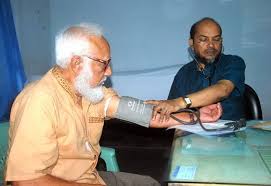 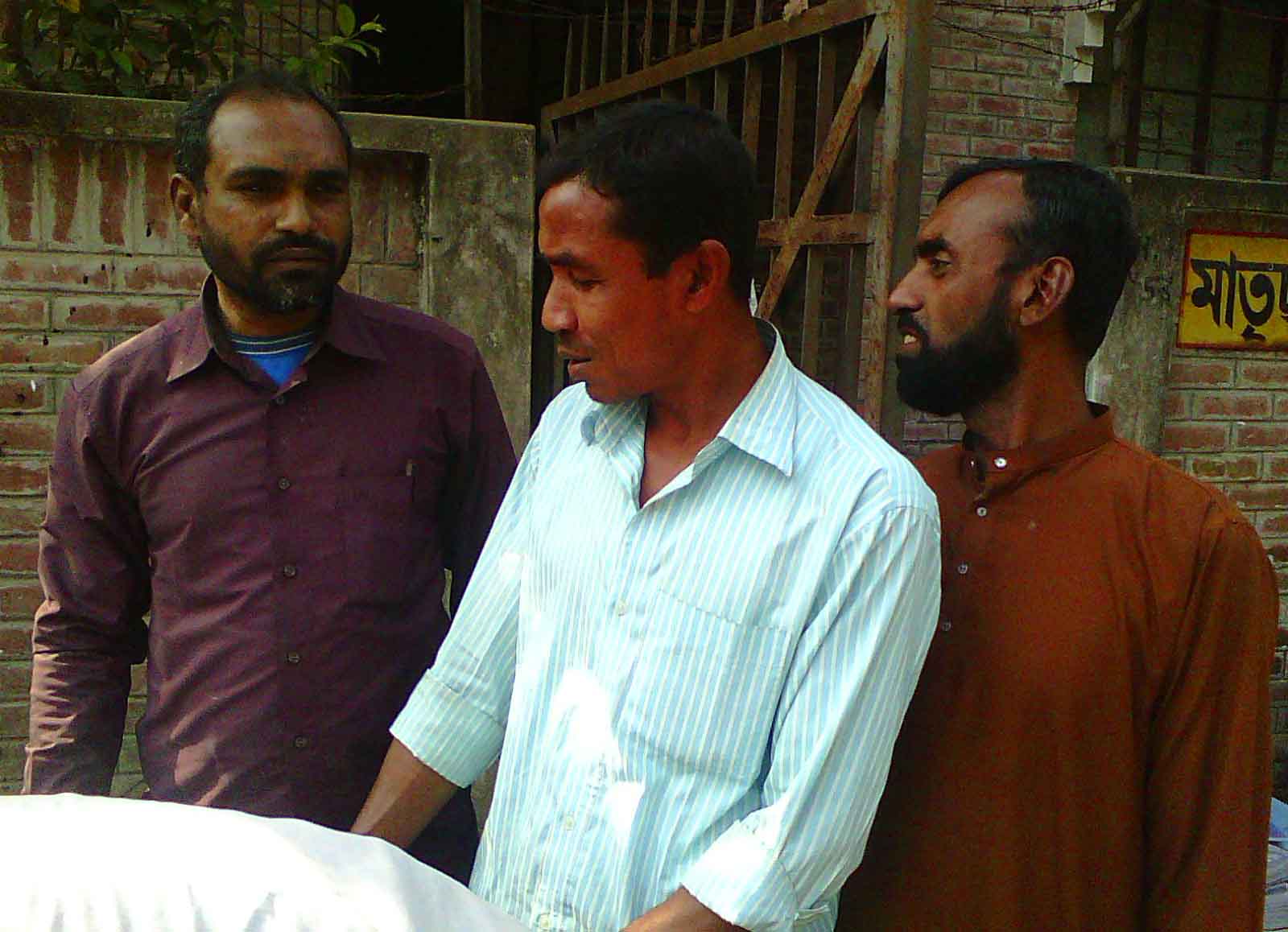 পাঠ পরিচিতি
বিষয়: বাংলা 
			শ্রেণি: অষ্টম 
			আজকের পাঠ: সুখী মানুষ 
			সময়: ৫০ মিনিট
সুখী মানুষ
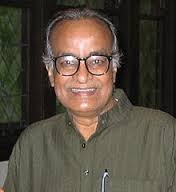 মমতাজ উদ্দীন আহমদ
শিখনফল
এই নাটিকাটি পাঠ করে শিক্ষার্থীরা ……………… 
 
১। নাট্যকারের পরিচিতি বলতে পারবে । 
২। নাটিকাটি শুদ্ধভাবে উচ্চারণ করে  পড়তে       	পারবে। 
৩। জটিল শব্দের অর্থ বলতে পারবে।
৪। নাটিকাটি পাঠের মাধ্যমে শিক্ষার্থীরা নীতিহীন পথে উপার্জিত অর্থের কুফল  লিখতে পারবে ।
লেখক পরিচিতি
পিতাঃকলিমুদ্দীন আহমদ
জন্মস্থান: পশ্চিমবঙ্গের মালদহ জেলায়।
জন্ম-১৮ জানুয়ারি ১৯৩৫খ্রিষ্টাব্দ ।
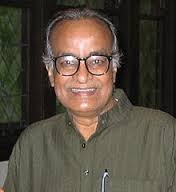 উল্লেখ্যযোগ্য গ্রন্থ: নাটক : স্বাধীনতা আমার স্বাধীনতা , ক্ষত- বিক্ষত । চিত্রনাট্য: লাল সবুজের পালা । উপন্যাস : সজল তোমার ঠিকানা ।
শিক্ষাজীবন: বিএ (অনার্স) ; এম এ , বাংলা (১৯৫৮) ঢাকা বিশ্ববিদ্যালয়।
পেশা: অধ্যাপনা
মমতাজ উদ্দীন আহমদ
আদর্শ পাঠ
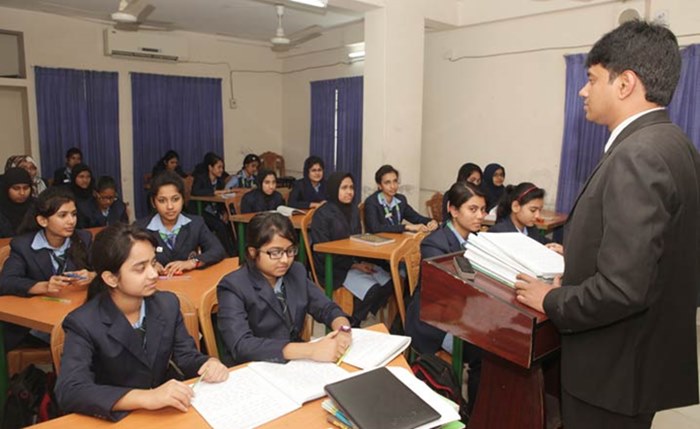 সুখী মানুষ নাটিকা
কিছু নতুন শব্দের অর্থ
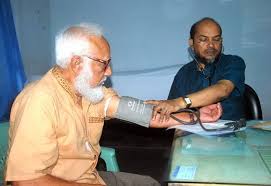 বৈদ্য
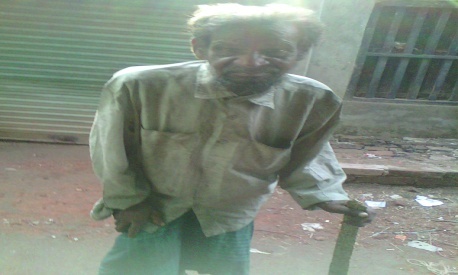 অজ্ঞ
কানে শোনা
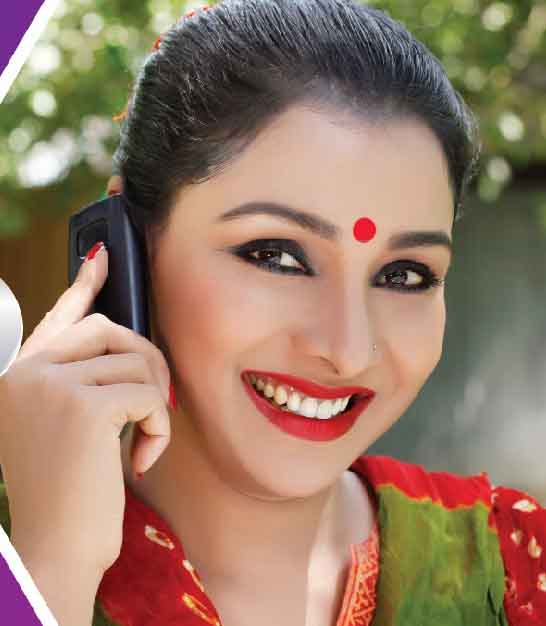 কাজ-১ (একক)
১। মমতাজ উদ্দীন আহমদের জন্ম কোথায় ?
২। মোড়লের কী হয়েছে ? 
৩। মোড়লের বিশ্বাসী চাকর কে ?
৪। ব্যামো শব্দের অর্থ কী ?
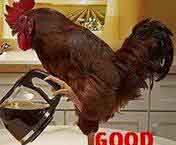 মোড়ল,হাসুর মুরগি ছুরি করে খেয়েছে।
কাজ -২ ( দলীয় )
১)“মানুষ এবং প্রাণী অমর নয়”–এটা কার কথা ?  
২)মোড়লের কী রোগ হয়েছে ?
মূল্যায়ন
১। “সুখী মানুষ” কী ধরণের রচনা ? 
২। হাসুদের গ্রামের নাম কী ? 
৩। মোড়লের বয়স কত ছিল ? 
৪। সুখী মানুষটি সারাদিন কী কাজ করে ?
বাড়ির কাজ
১। “লোভে পাপ , পাপে মৃত্যু “ -  মন্তব্যটি ব্যাখ্যা কর ।
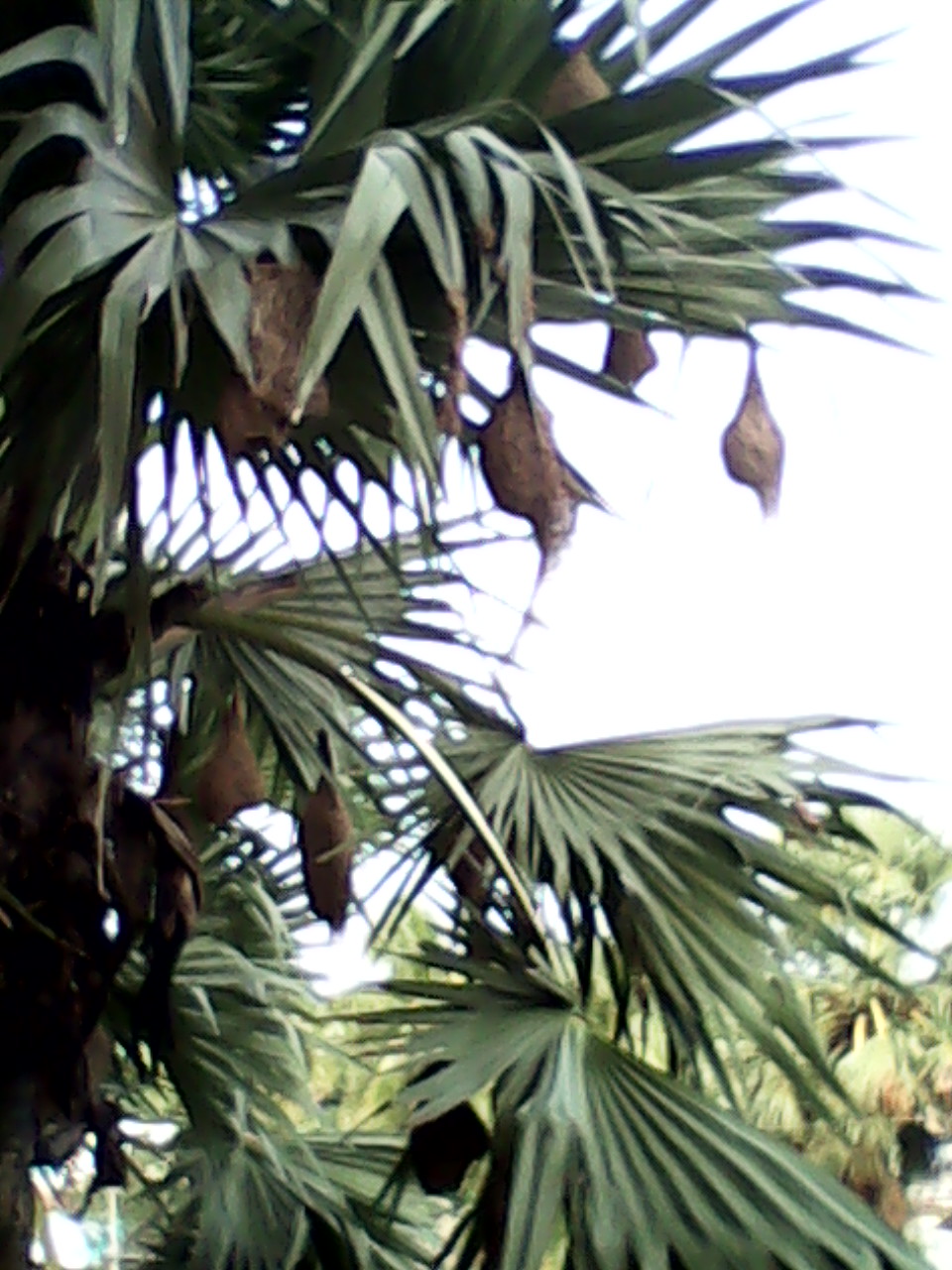 ধন্যবাদ